NPS Collaboration			FJ Barbosa		HV Divider Optimization & Results
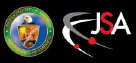 PMT HV Dividers for NPS/CPS/COMCAL/FCAL II
F.J. Barbosa, V. Berdnikov, V. Popov, A. Somov, C. Stanislav
Divider
Bench & Hall D Beam Tests
Summary and Next Steps
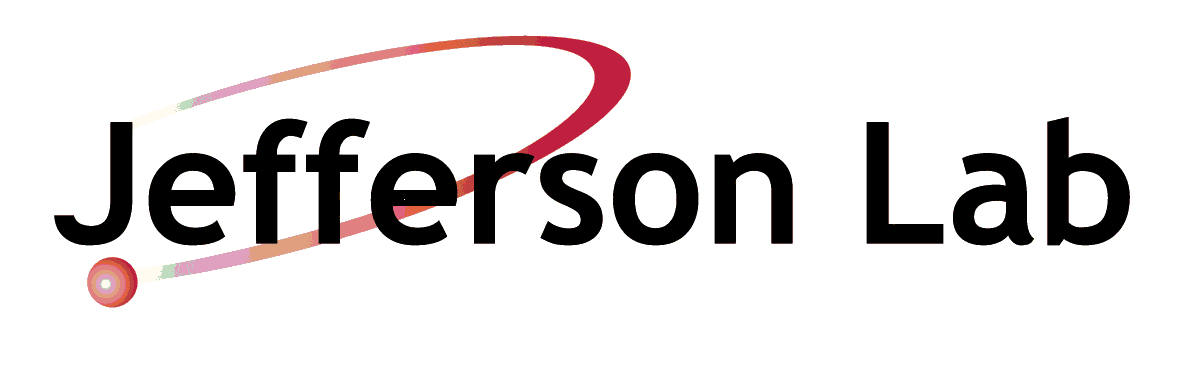 3 February 2020
1
NPS Collaboration			FJ Barbosa		HV Divider Optimization & Results
1.	Divider
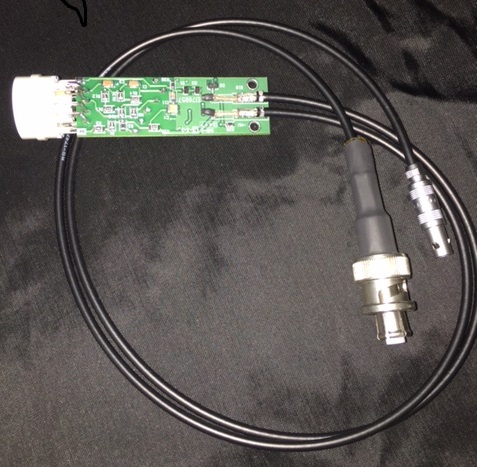 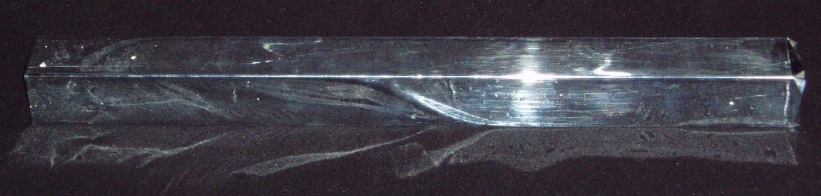 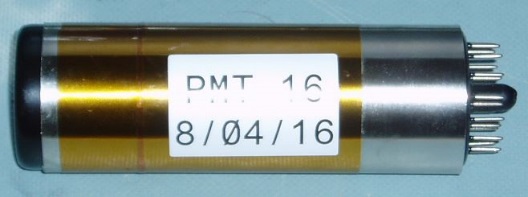 PMT
Crystal
# Channels:
NPS/CPS = 1156
COMCAL = 96 (Operational)
FCAL II = 1596.

PMT: Hamamatsu R4125 PMT.

HV Divider:
Active.
Based on an earlier design by V. Popov, H. Mkrtchyan (2012).
Updated design for reliability, component and production optimization.
Optimization is ongoing.
New HV Divider (Active)
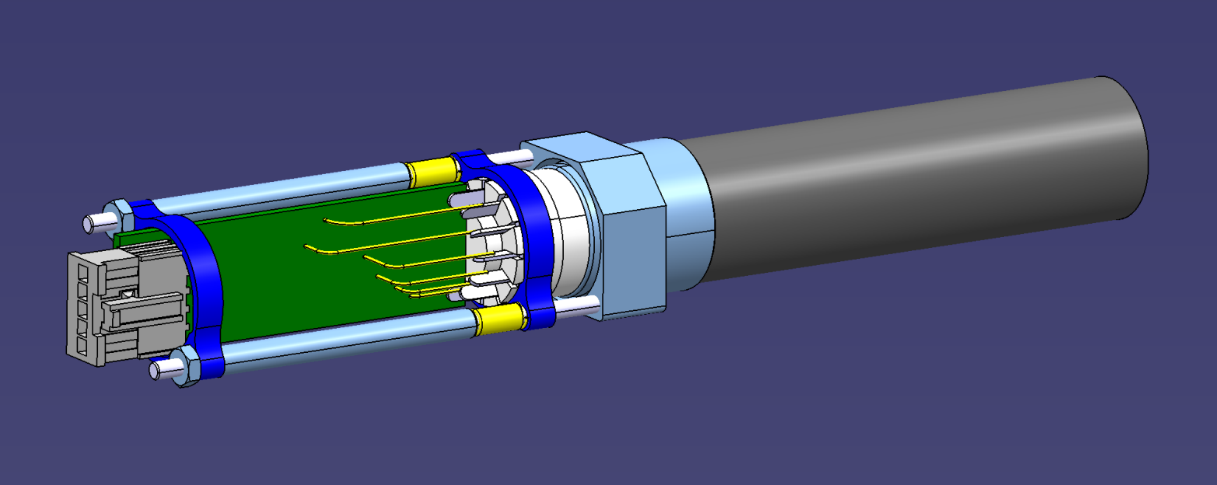 NPS PMT & Divider Assembly
(E. Rindel, IPNO, 1/31/2019)
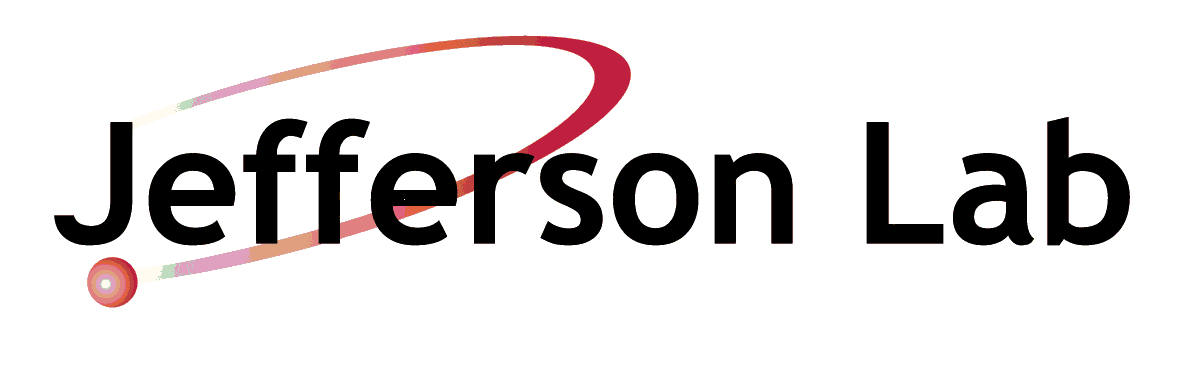 3 February 2020
2
NPS Collaboration			FJ Barbosa		HV Divider Optimization & Results
Typical R4125 PMT Characteristics
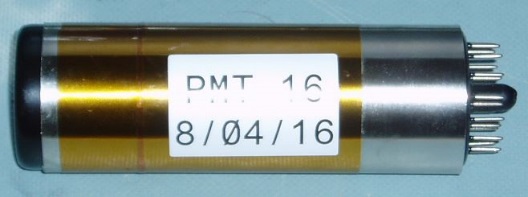 Diameter			19 mm
Spectral Sensitivity			300 nm – 650 nm (Borosilicate, Bialkali)
Stages				10 stage
Cathode Luminous Sensitivity		115 uA/lm
Anode Luminous Sensitivity		100 A/lm
Dark Current			10 nA
QE				27 %

Rise Time			2.5 ns
Transit Time			16 ns
T.T.S. (Jitter) FWHM		0.85 ns

Pulse Height Resolution		7.8 %
Long Term Stability			1 %
Average Anode Current (max)		100 µA
Pulse Linearity			+/- 2 % @ 100 mA

Gain				105 @ 1.1 kV --- 106 @ 1.5 kV
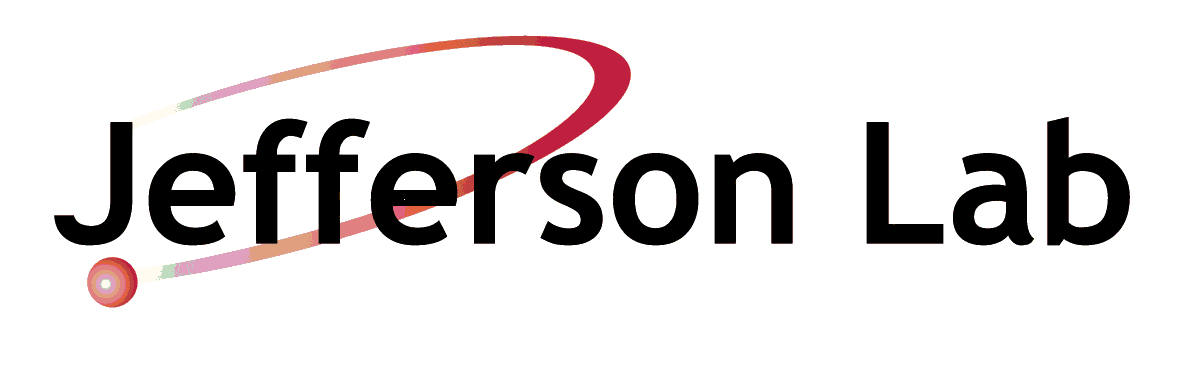 3 February 2020
3
NPS Collaboration			FJ Barbosa		HV Divider Optimization & Results
Hamamatsu R4125 PMT Passive HV Divider
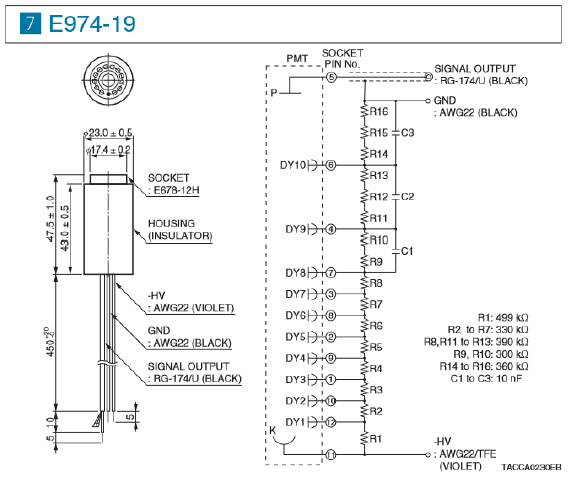 Anode Current
For improved linearity, divider current >> average anode current.

Installing transistor regulation on the last two dynodes improves performance at high rates.

Divider ratios affect PMT performance (e.g. gain, linearity) – need careful tests.

Ratios below result in half the gain for the active divider.
Divider Current
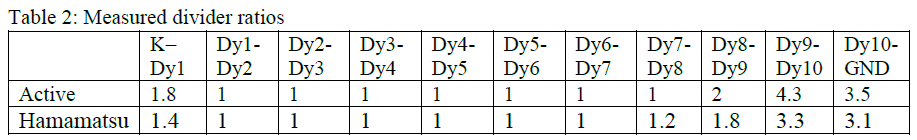 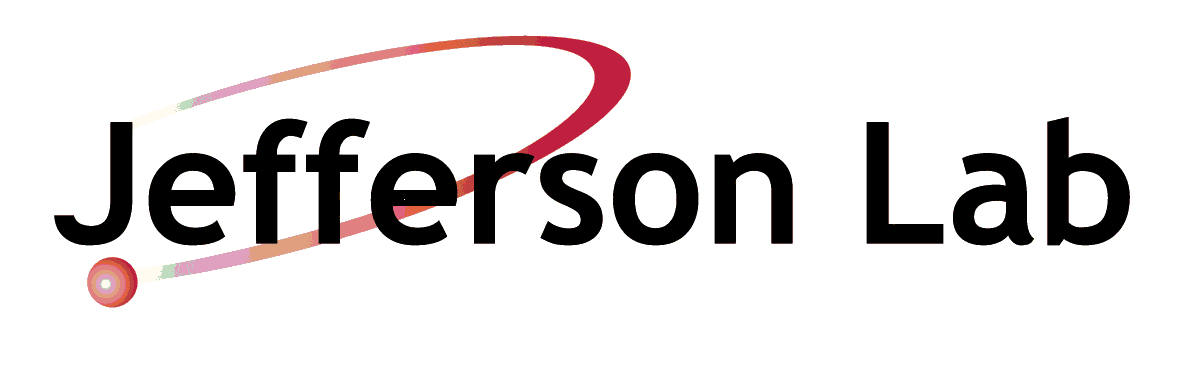 3 February 2020
4
NPS Collaboration			FJ Barbosa		HV Divider Optimization & Results
Why an Active HV Divider?
Regulation on the last two dynodes provides for excellent stability and linearity at high rates, large dynamic range.
Operating the PMT at lower gain → lower anode current → longer PMT life.
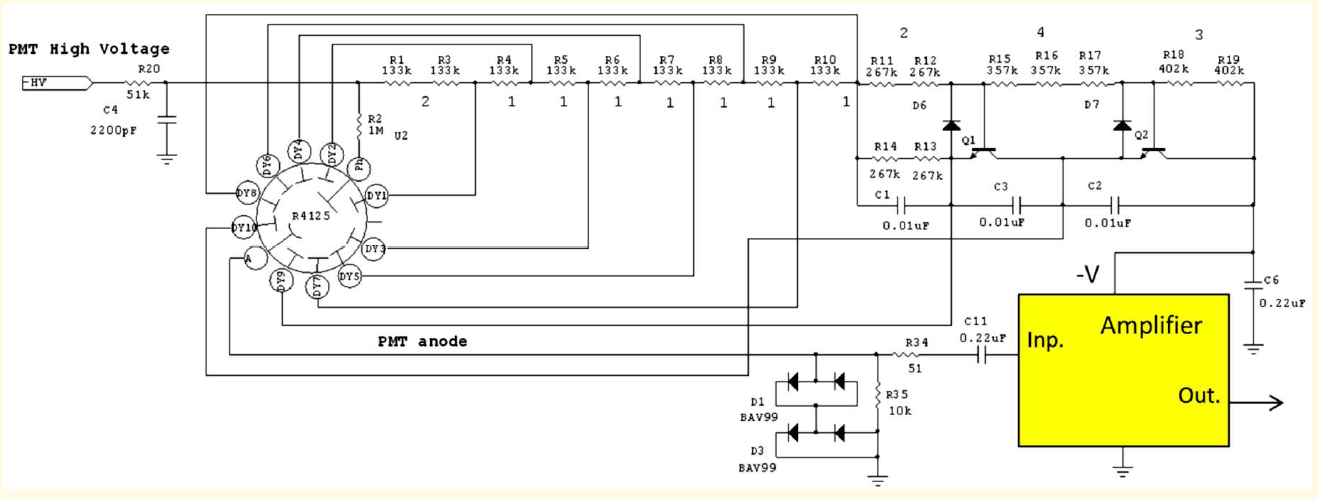 Dynode
Regulation
Zener Regulated
CB Input
PNP-NPN Driver
Shaper
Gain – set by 1 resistor
2012 IEEE NSS/MIC – V.Popov, H. Mkrtchyan
Preamp is powered from HV supply, eliminating LV supply, connectors, controls, etc.
Divider Current: 430 uA (Active) vs. 170 uA (Hamamatsu passive).
Divider Ratios & Anode Current: Active = 1/2 Passive. 

Goal: decrease anode Current, attain good linearity.
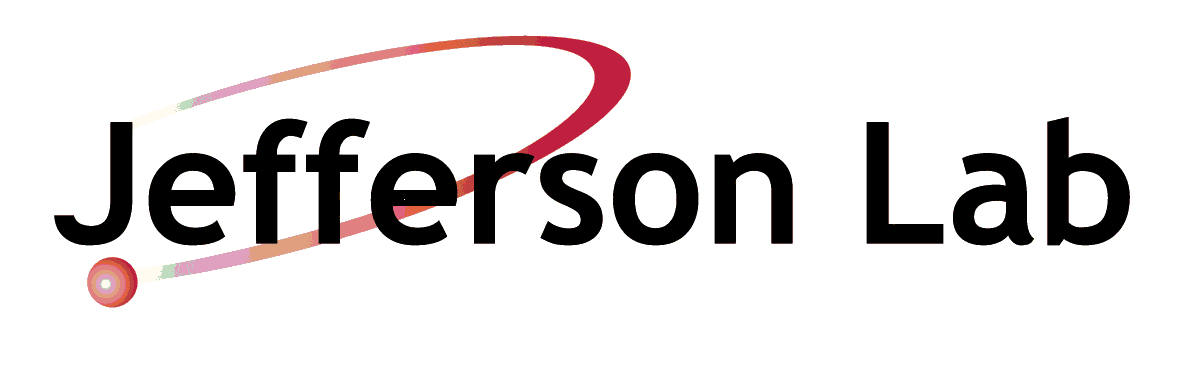 3 February 2020
5
NPS Collaboration			FJ Barbosa		HV Divider Optimization & Results
2.	Bench & Hall D Beam Tests
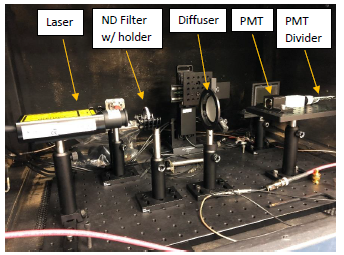 Wavelength	405 nm
Pulse Width	70 ps
Rate		Adjustable
		Up to 100 MHz
Intensity		Adjustable
Class		3B

PMT		R4125
HV Divider	Passive & Active
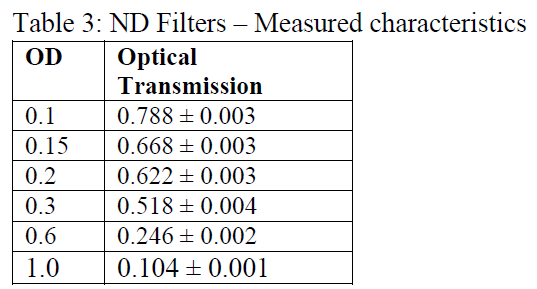 Intensity was adjusted by employing neutral density filters (UV – visible) only:
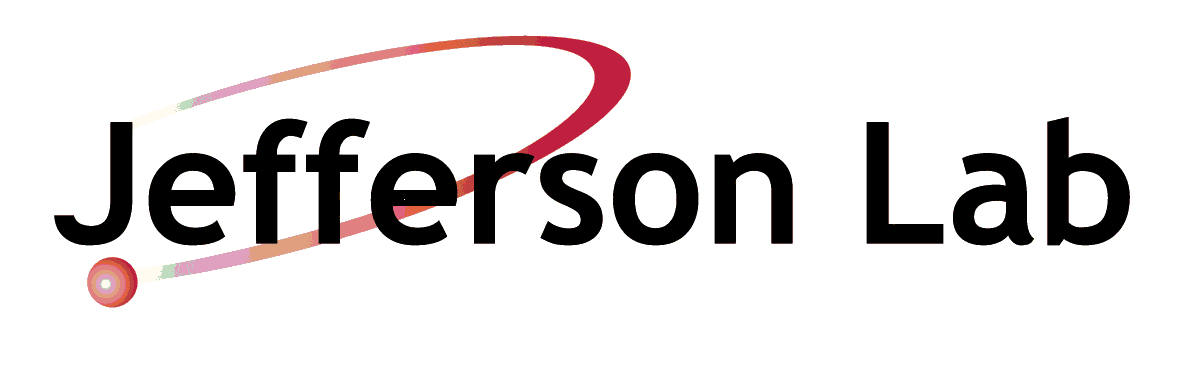 3 February 2020
6
NPS Collaboration			FJ Barbosa		HV Divider Optimization & Results
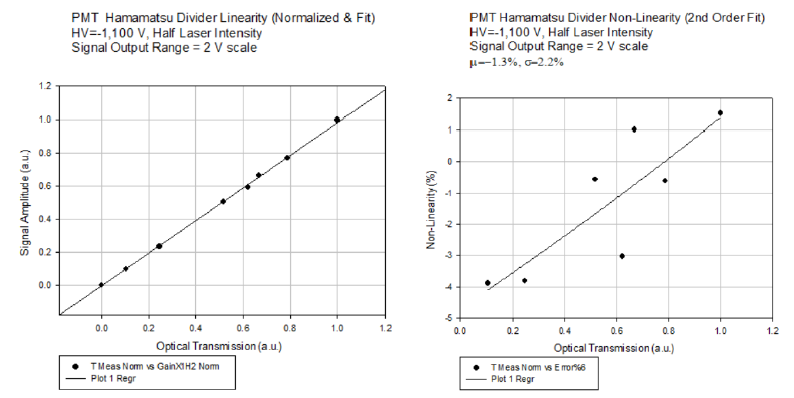 Hamamatsu Passive:

Non-linearity = ±2.2%.
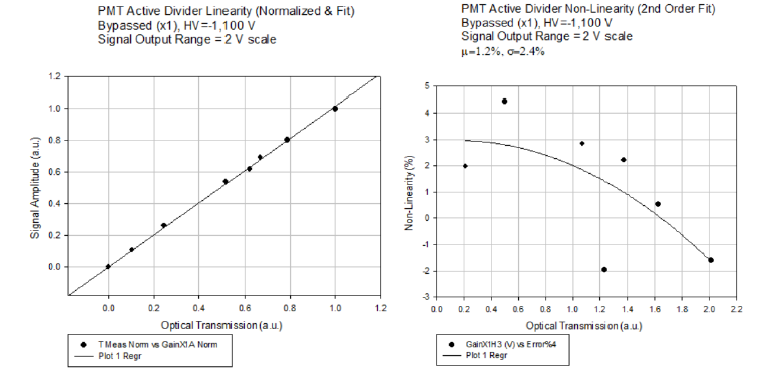 Active, bypassed*:

Non-linearity = ±2.4%.

Similar characteristics.
*bypassed – no preamp, signal taken from anode.
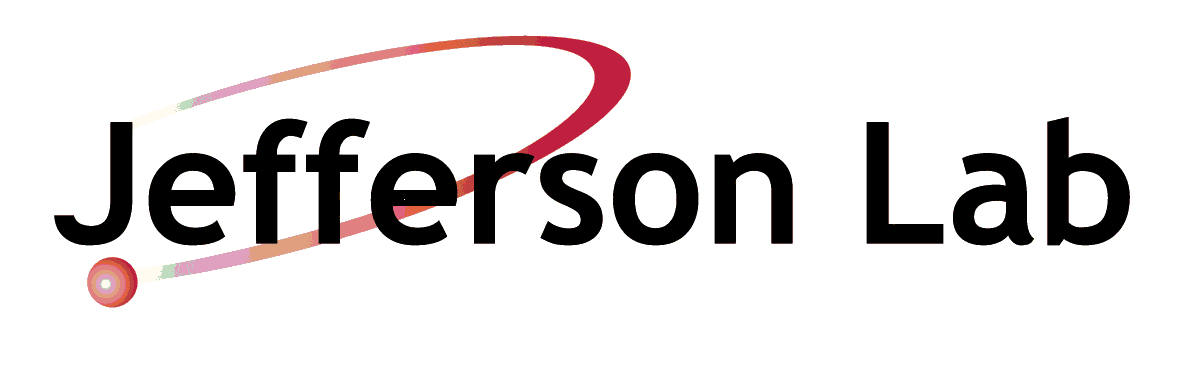 3 February 2020
7
NPS Collaboration			FJ Barbosa		HV Divider Optimization & Results
Bench Tests (May 2019):
*fADC250 has three amplitude scales: 0.5 V, 1 V, 2 V.
Observations:

Non-linearity increases with decreasing amplitude scale for x3 preamp. 
Higher rate capability with lower gain.

Anode Current Estimate:

Preamp (x3), 2V scale ~ 1/3 anode current of Hamamatsu passive divider.
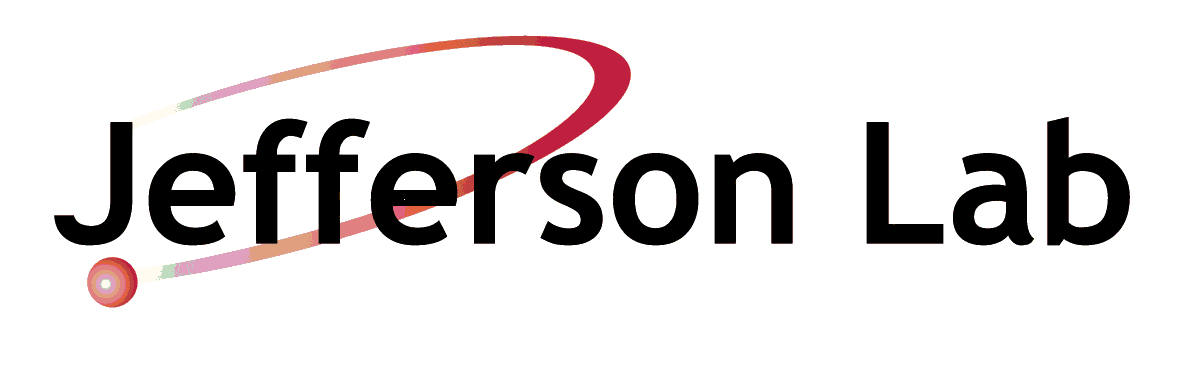 3 February 2020
8
NPS Collaboration			FJ Barbosa		HV Divider Optimization & Results
Hall D Beam Tests (January2020):
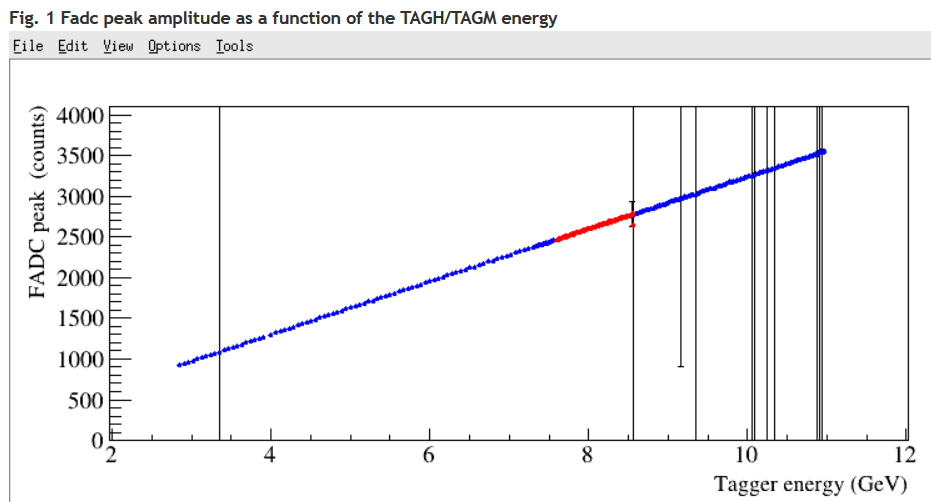 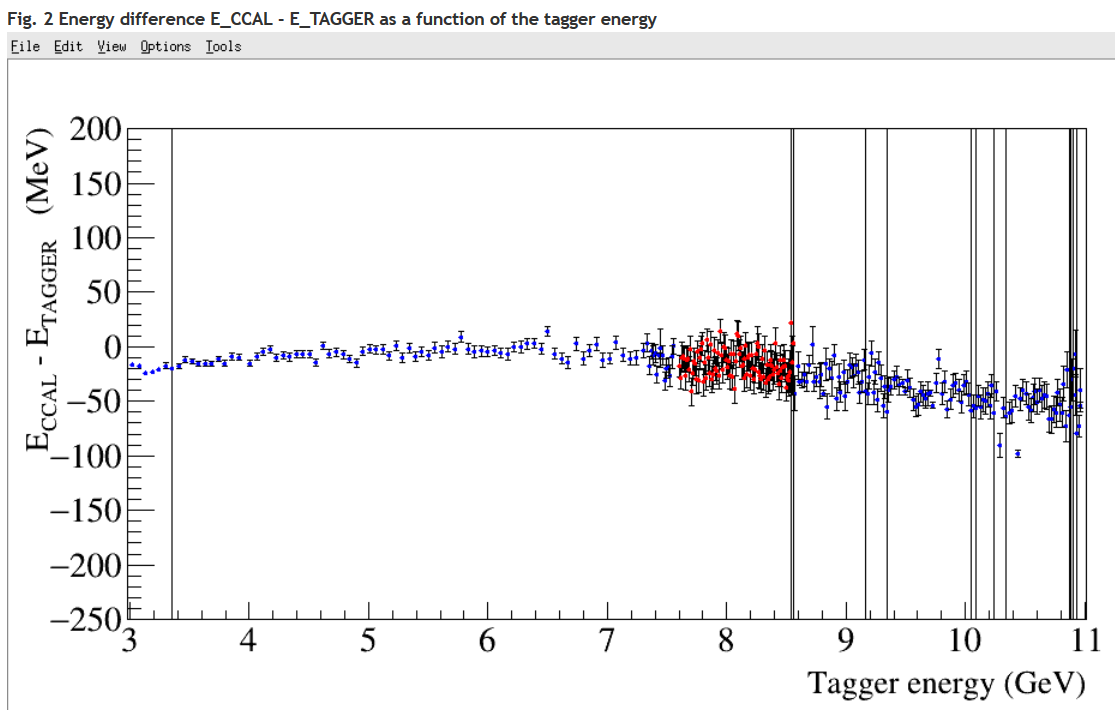 Observations:

Modifications with 6x and HV resistor chain.
Divider current ~2x higher – Good linearity.
Gain x3 may be sufficient.

Anode Current:

Measurements are  being analyzed.
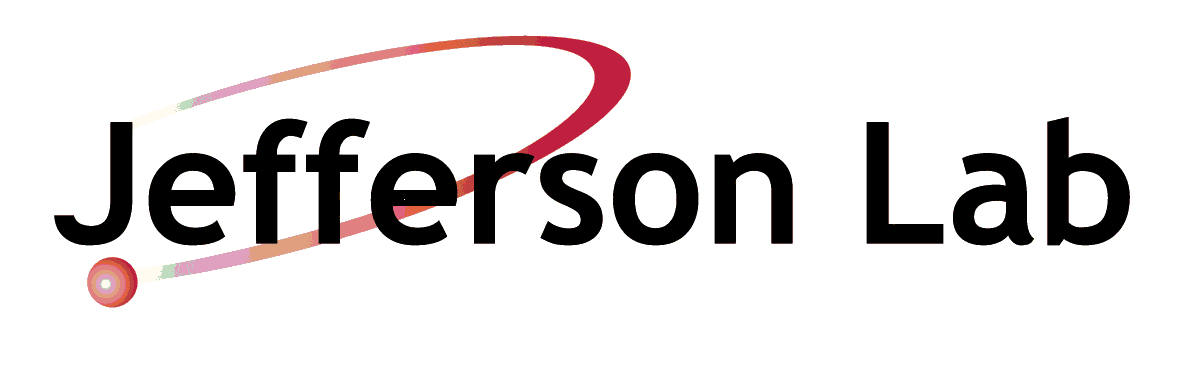 3 February 2020
9
Hall C Collaboration				FJ Barbosa		Electronics
6.	Summary & …
Active HV dividers for the Hamamatsu R4125 PMT have been developed, assembled and tested:
Good performance characteristics after a few modifications.
Allows operation of the PMT at lower gain, extending its useful life, and with good linearity.

The NPS/CPS detector infrastructure is under development
Choice of connectors, patch panels, … is it finalized?
HV dividers were produced sometime ago but modifications will be needed due to new modifications.
We will need to assess impact after current tests and specifications are better understood – Anode current requirements.

The COMCAL is operational. FCAL II is under development.

Next Steps

Finalize NPS Requirements.

Finalize beam tests and data analysis.

Assess and implement modifications on NPS/CPS divider.

Finalize design of FCAL II divider.
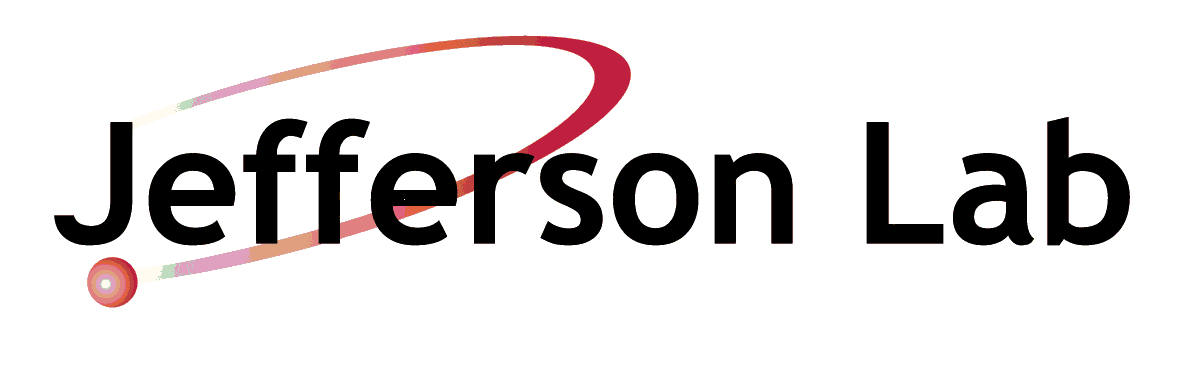 23 January 2018
10